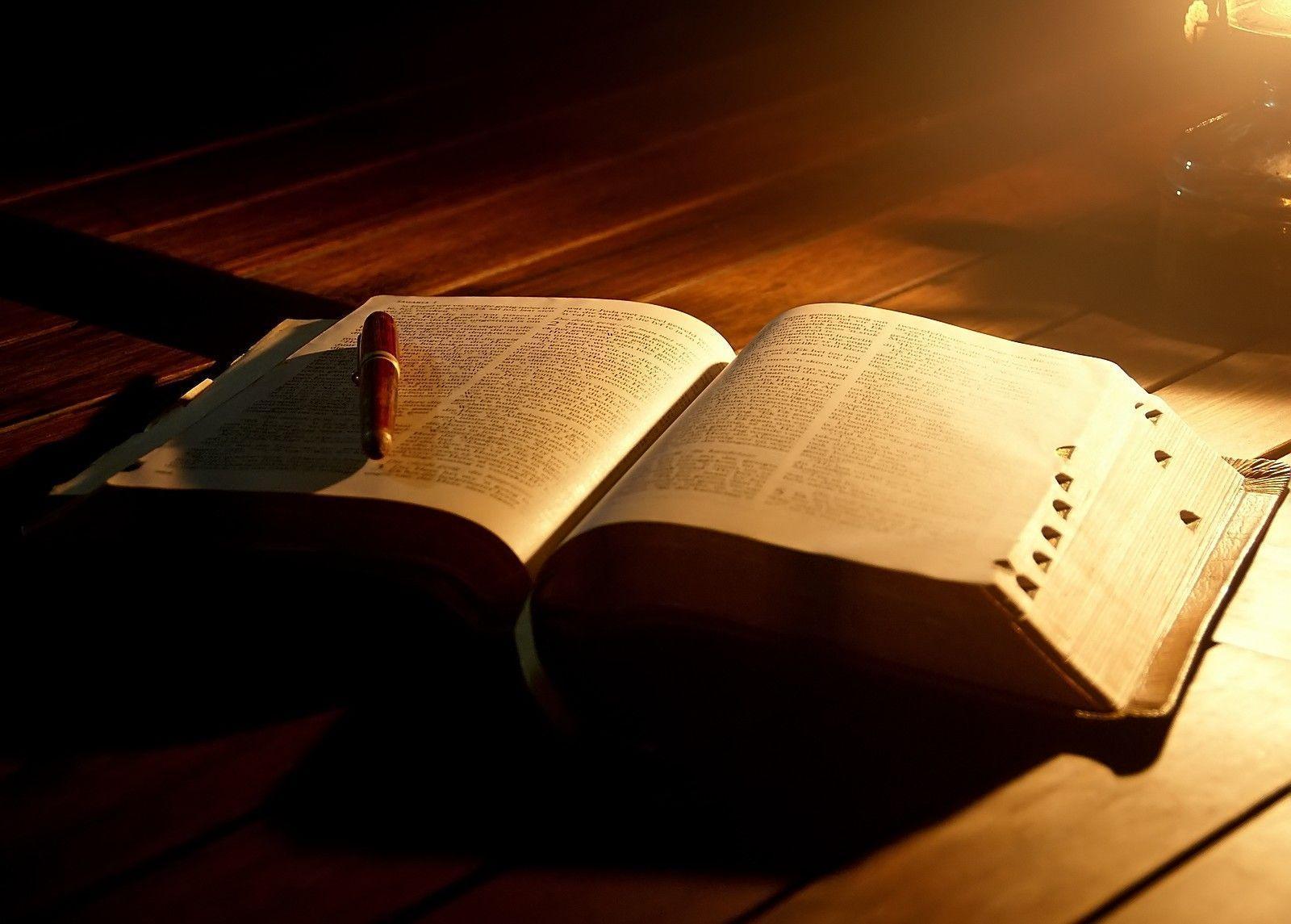 How to Understand   the Scriptures
“when you read, you may understand my knowledge in the mystery of Christ”
– Ephesians 3:4
How to Understand the Scriptures
Expect to Understand
Have Faith in the Inspiration of Scripture
Desire to do God’s Will
Maintain Spiritual Purity
Apply Mental Industry
Use Sound Logic
Seek the Blessing of God
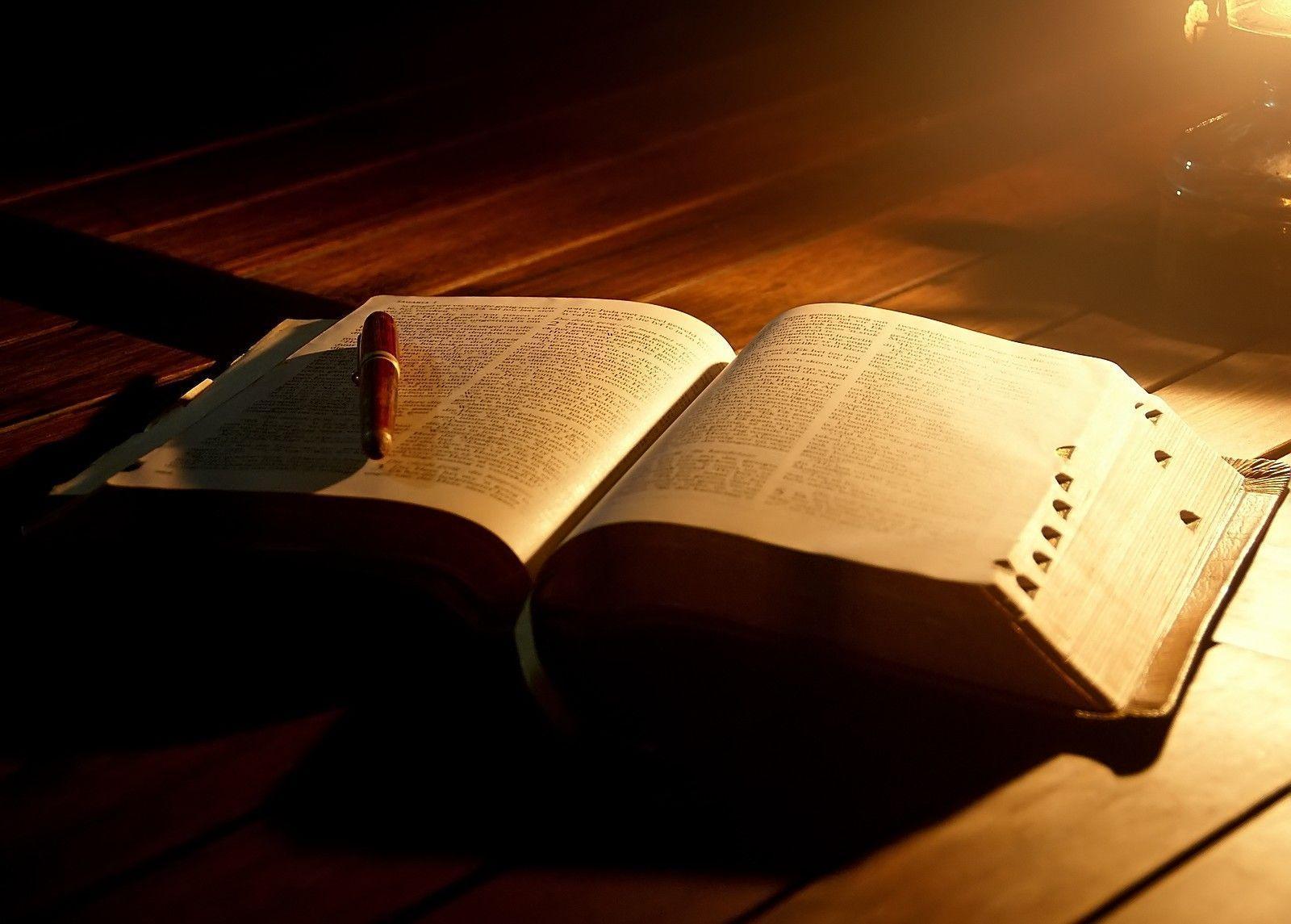 How to Understand   the Scriptures
“when you read, you may understand my knowledge in the mystery of Christ”
– Ephesians 3:4